Informatika va axborot texnologiyalari
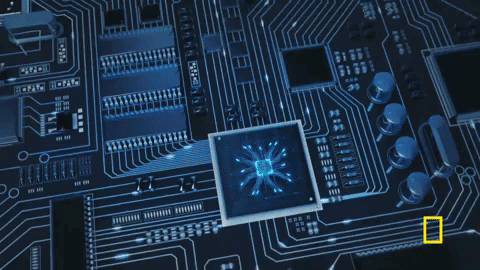 7-sinf
MAVZU: Amaliy mashg‘ulot
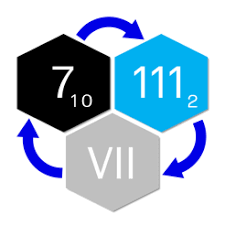 Mustahkamlash uchun topshiriqlar:
1. O‘tkazishni bajaring (35-bet):
a) 101111012 →? 10
Javob: 189.
e) 119010 →? 7
Javob: 3320.
Javob: 1B.
h) 110112 →? 16
MUSTAHKAMLASH
Sanoq sistemalari
Pozitsiyali sanoq sistemalari
Pozitsiyali bo‘lmagan sanoq sistemalari
O‘nlik sanoq sistemasi
Ikkilik sanoq sistemasi
Rim sanoq sistemasi
O‘n oltilik sanoq sistemasi
Sakkizlik sanoq sistemasi
1. O‘tkazishni bajaring (35-bet):
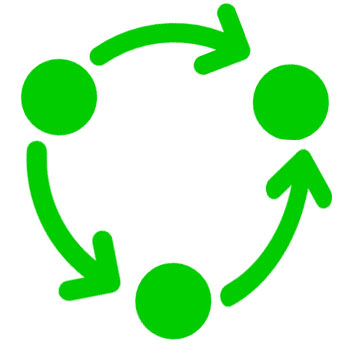 b) 235116 →? 7
Javob: 12664.
6
7
f) A9011 →? 16
Javob: 51D.
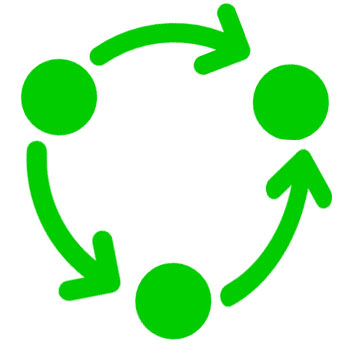 i) DED15 →? 16
Javob: C4C.
10
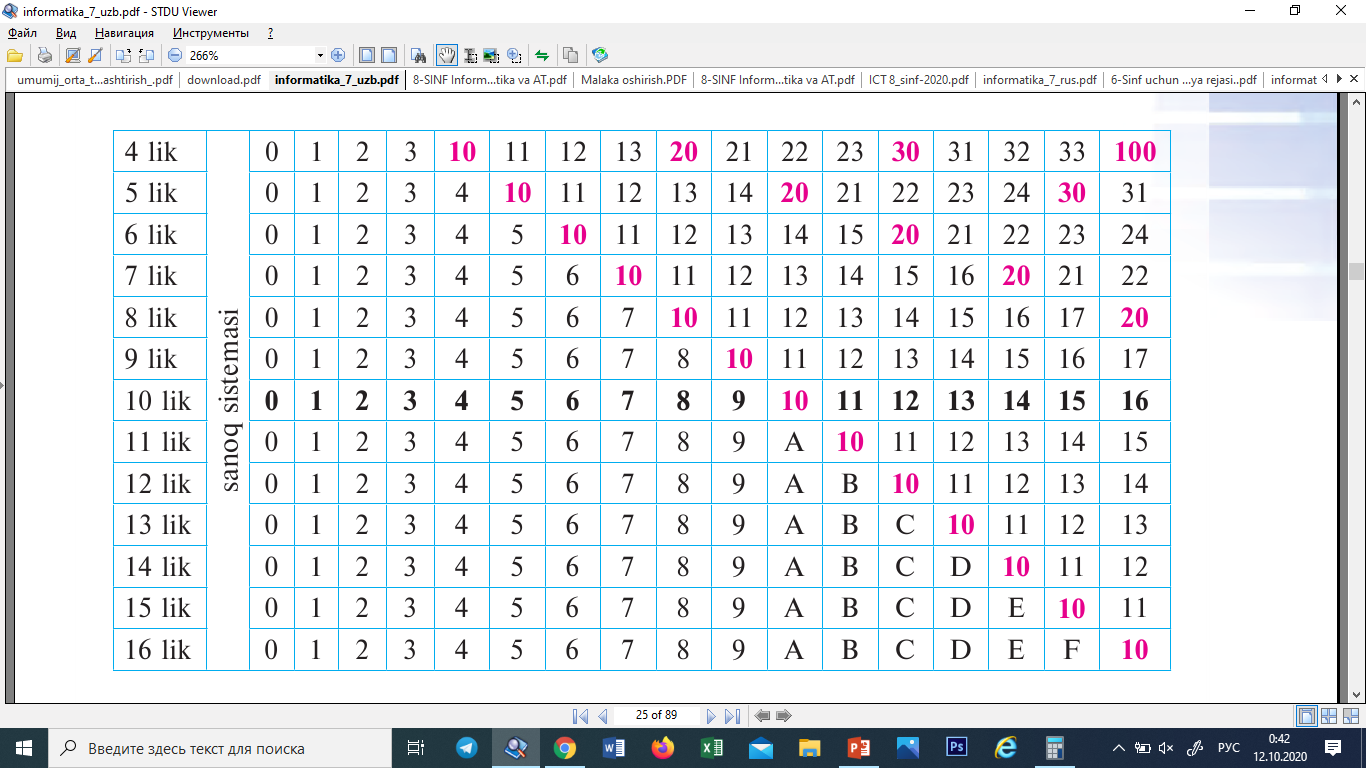 2. Hisoblash natijasini aniqlang:
d) Sakkizlik sanoq sistemasida 72 · 5 ko‘paytmani hisoblang.
72
x
5
44
2
728 · 58 = 4428
Mustaqil bajarish uchun topshiriqlar:
O‘tkazishlarni bajaring (35-bet).
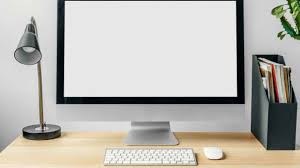 b) 11023 →? 9
f) 1221223 →? 13
i) 41527 →? 10
Bir sanoq sistemasidagi butun sonni o‘nlik sanoq sistemasida tasvirlash
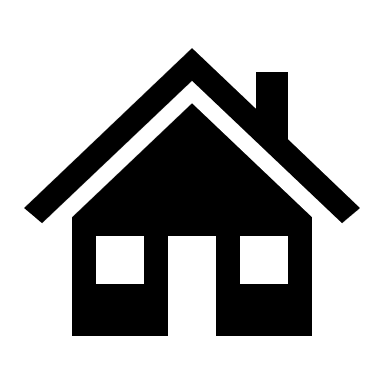 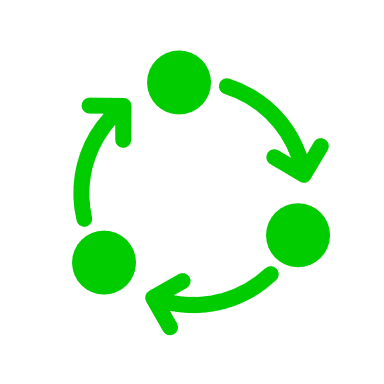